O LÚDICO, A APRENDIZAGEM E A CIDADE
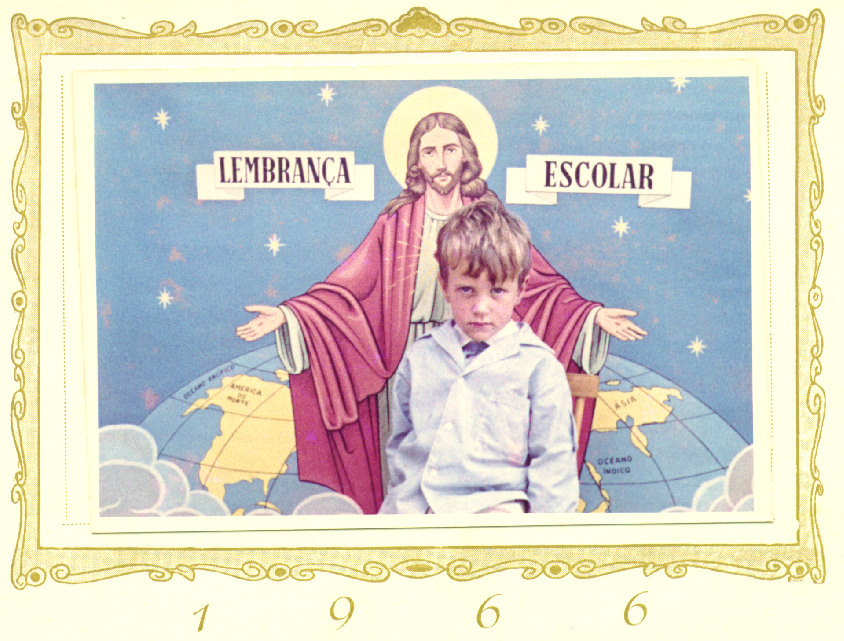 luca rischbieter                                                                                             lucapr4@gmail.com
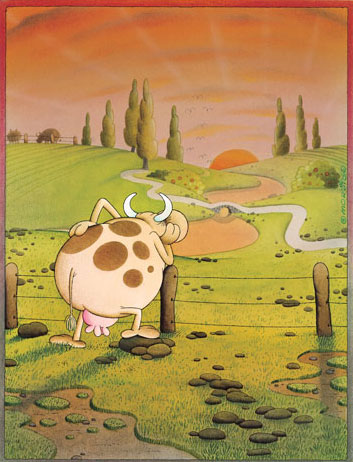 Educadoras(es) 

e

<<O DOM DE NÃO MIRRAR>>



Meu objetivo: 

Dar o que pensar...
Mordillo
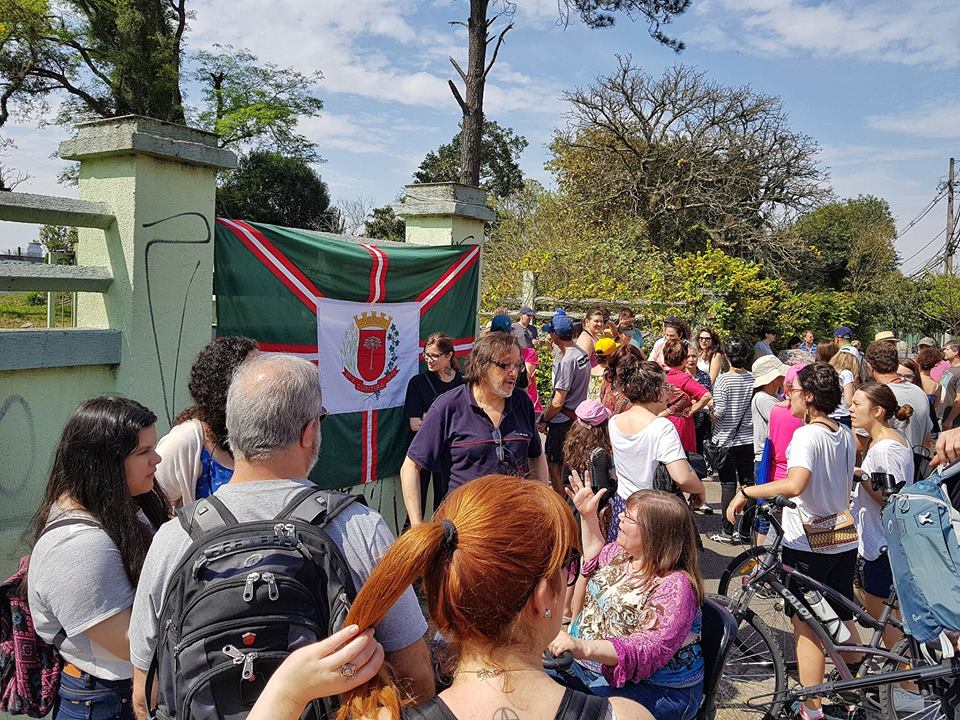 “Liberdade é a possibilidade de participar da coisa pública”. 
Alexis de Tocqueville
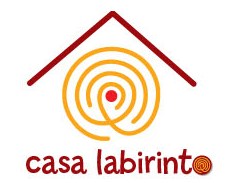 2011 – 2015 – Incubadora pedagógica
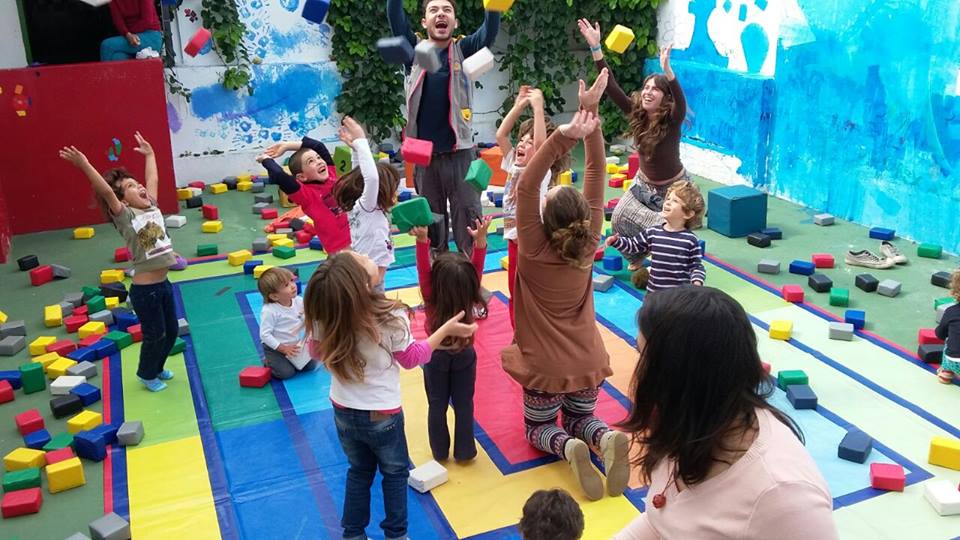 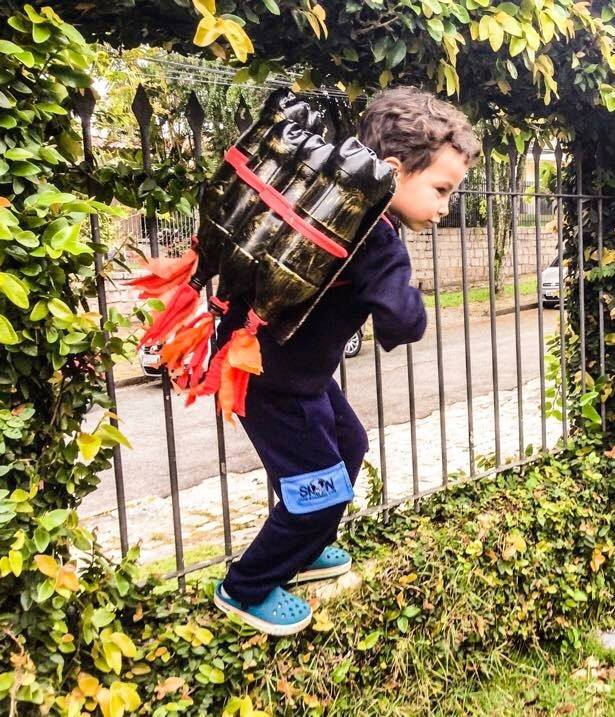 Casa Labirinto. A gente não dá apenas asas à imaginação. A gente "turbina". 
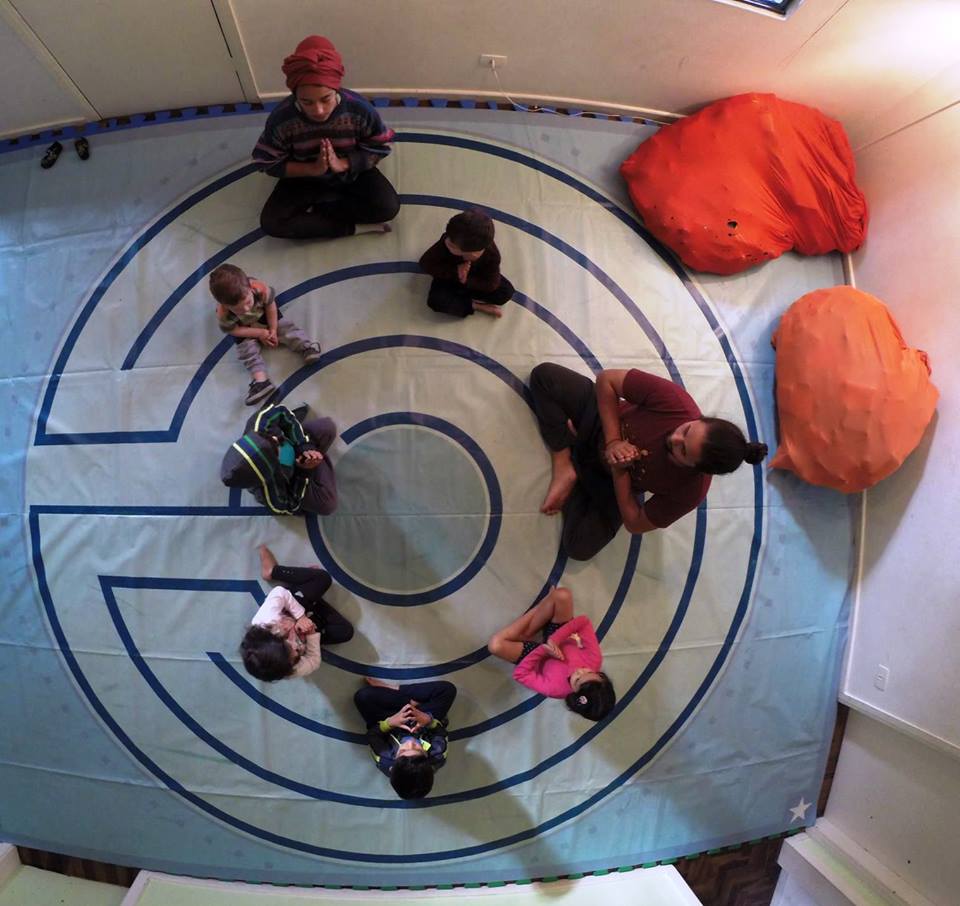 MAIS 
INTERAÇÃO, 
MAIS LUDICIDADE, MAIS 
PROJETOS...
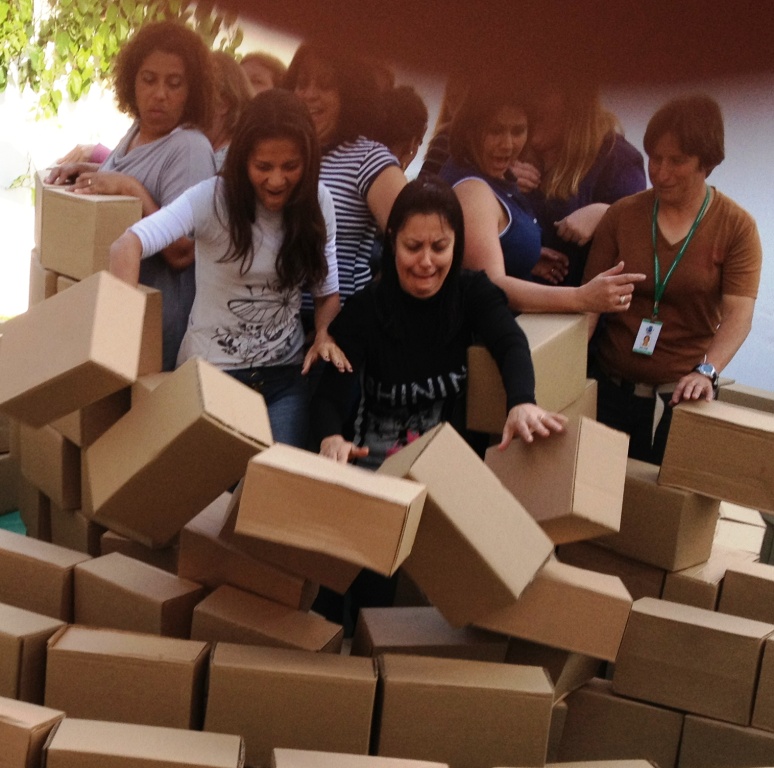 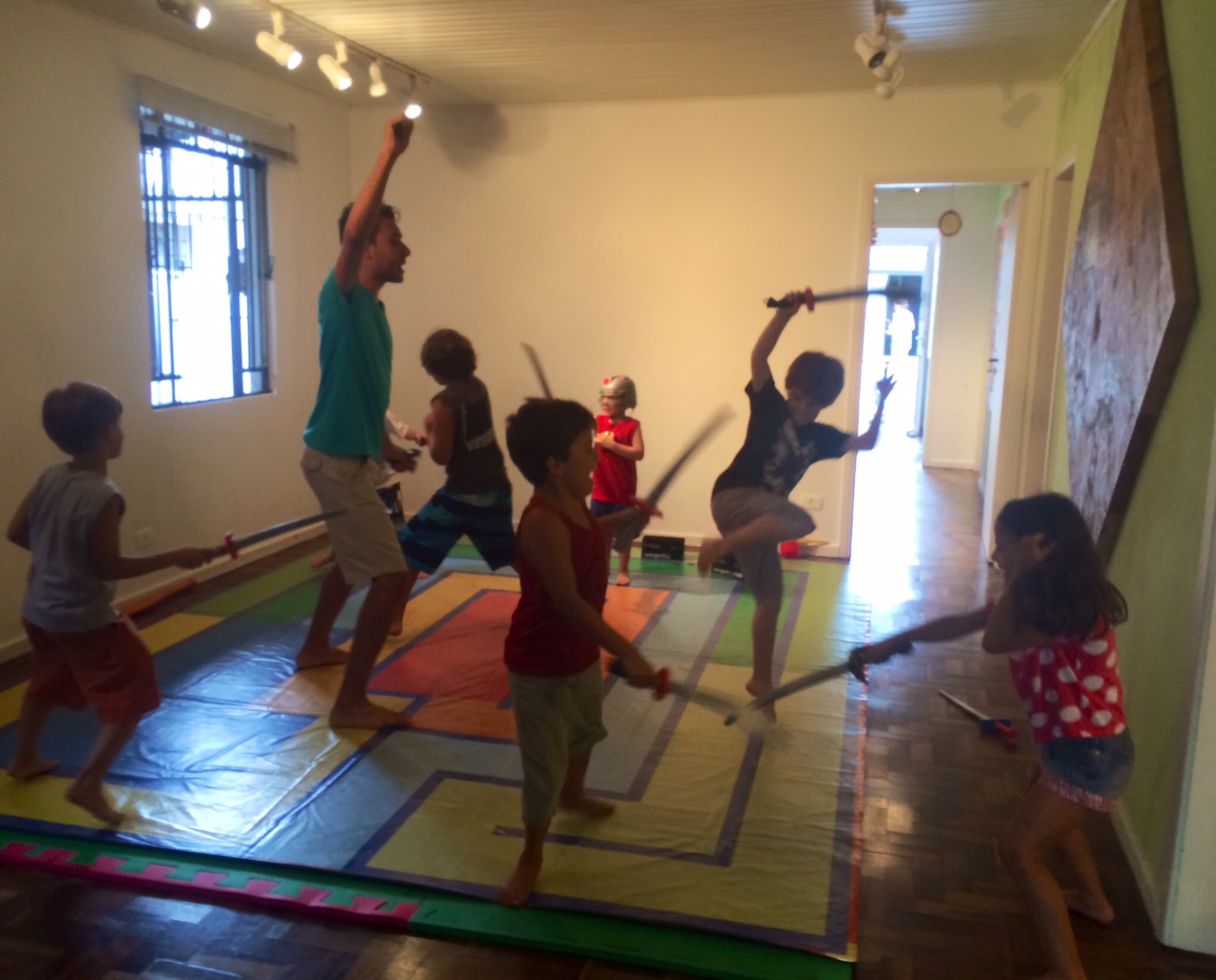 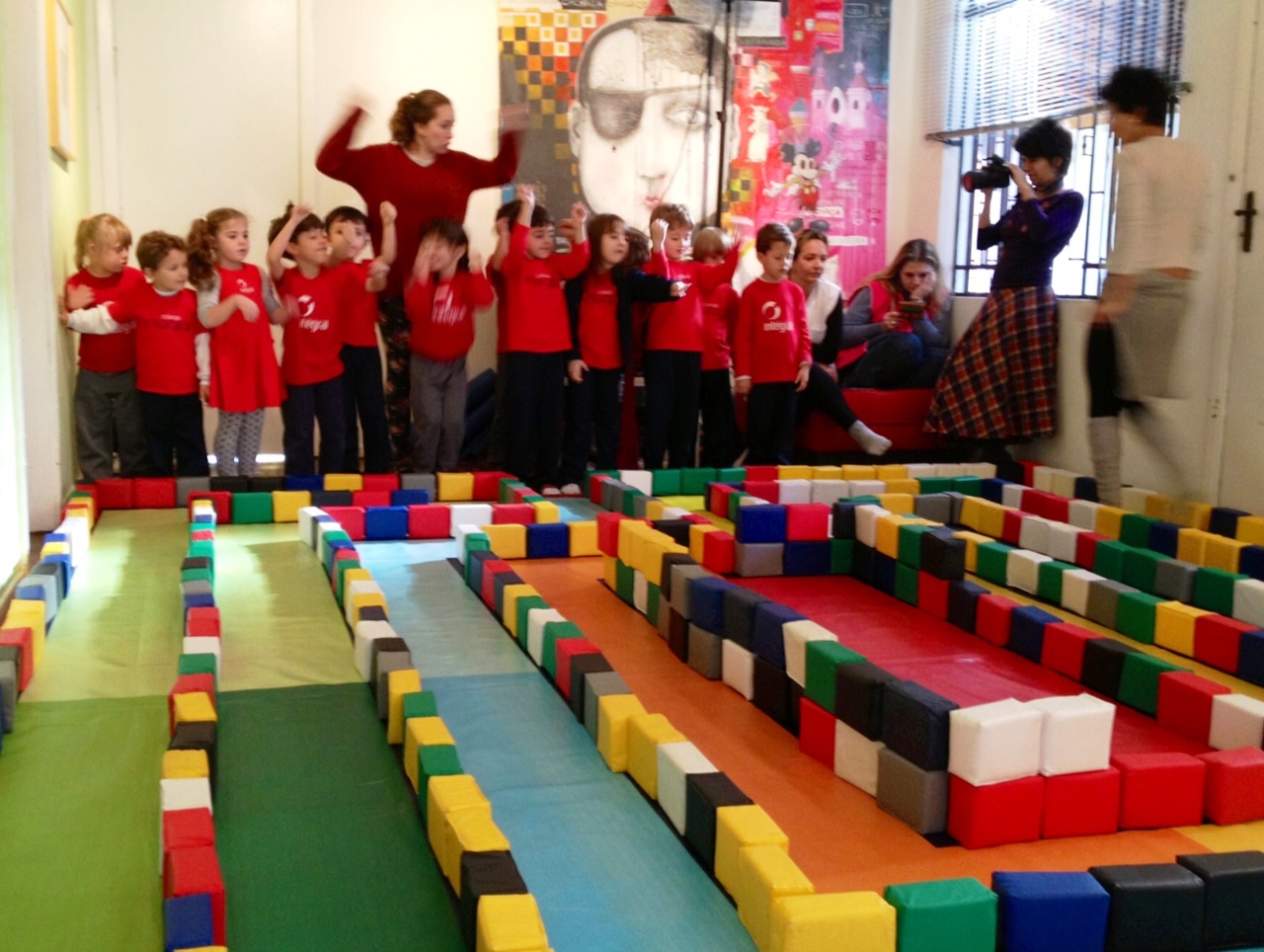 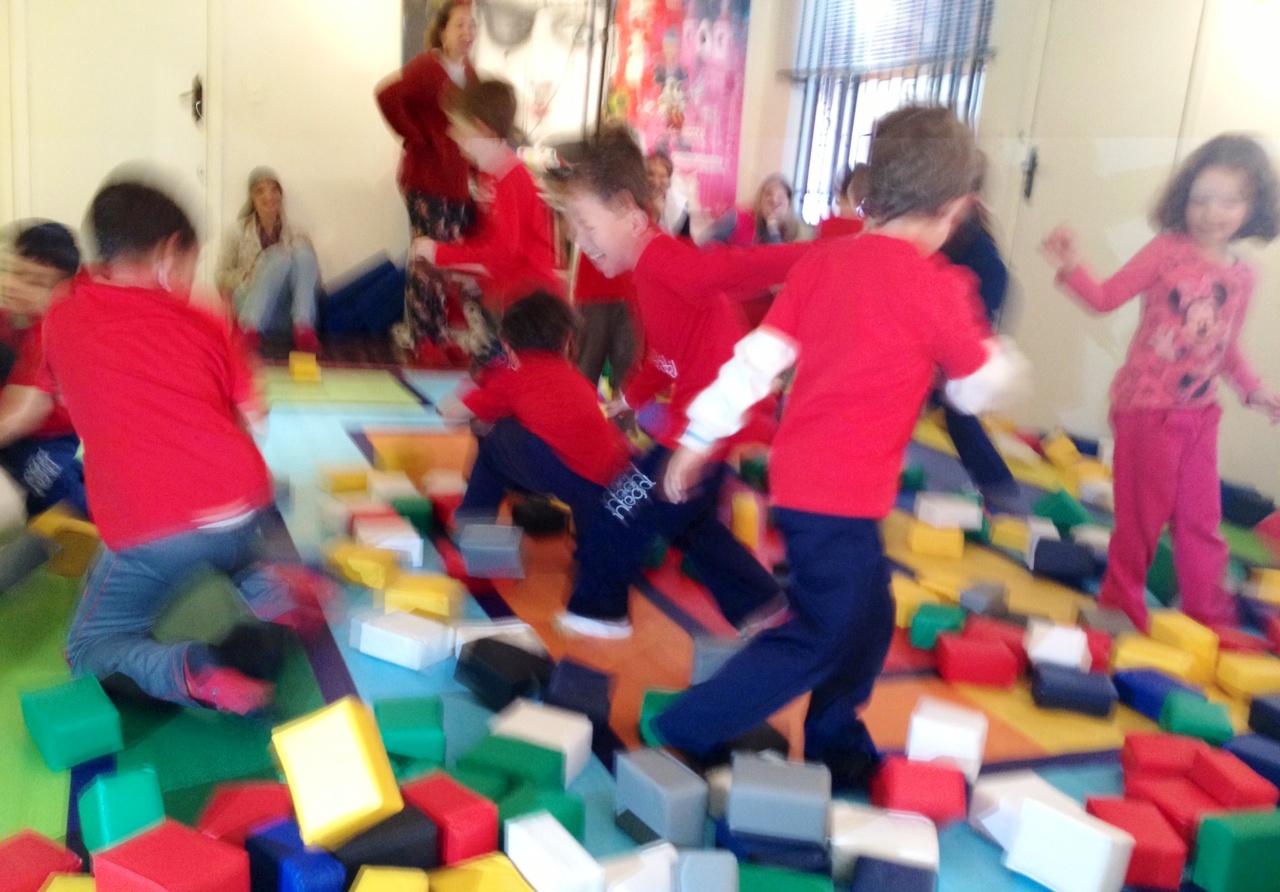 INTRODUÇÃO - A CRISE DA INSTITUIÇÃO ESCOLAR
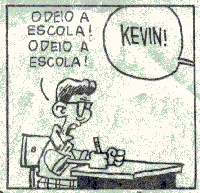 Jim Meddick
O mundo mudou…
“As vezes eu penso que 
aprendo mais quando 
fico em casa, em vez de 
ir para a escola”
Calvin & Hobbes – Bill Waterson
Qual o equivalente disso com seus aprendizes? O que a TV e as novas mídias estão ensinando, quando eles(as) não estão na escola?
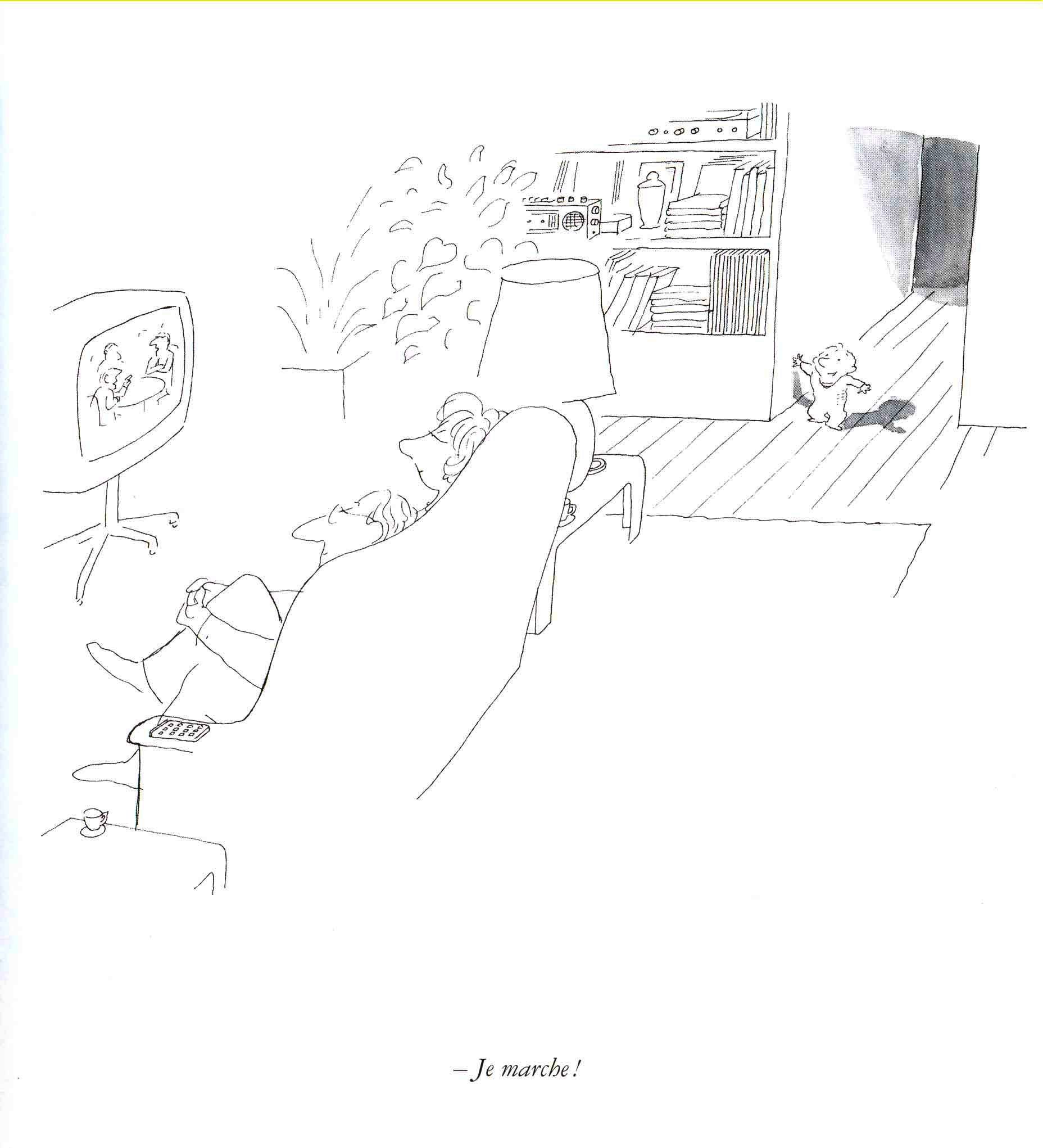 E as famílias também.
Sempé
AS “CRIANÇAS DO OITAVO DIA”...
Mafalda (Manolito) - Quino
Mafalda (Liberdade) - Quino
A crise da escola tem reflexos pedagógicos, mas suas raízes são sociológicas
Pede-se à escola que instrua uma juventude cuja adesão ao projeto de escolarização não está mais garantida.                                                    (P. Perrenoud)

    A escola encontra-se em uma situação sem precedentes em que precisa, para funcionar, começar por criar as condições que tornam possível esse funcionamento.                          
     (A. Prost)
O círculo que precisamos reverter:
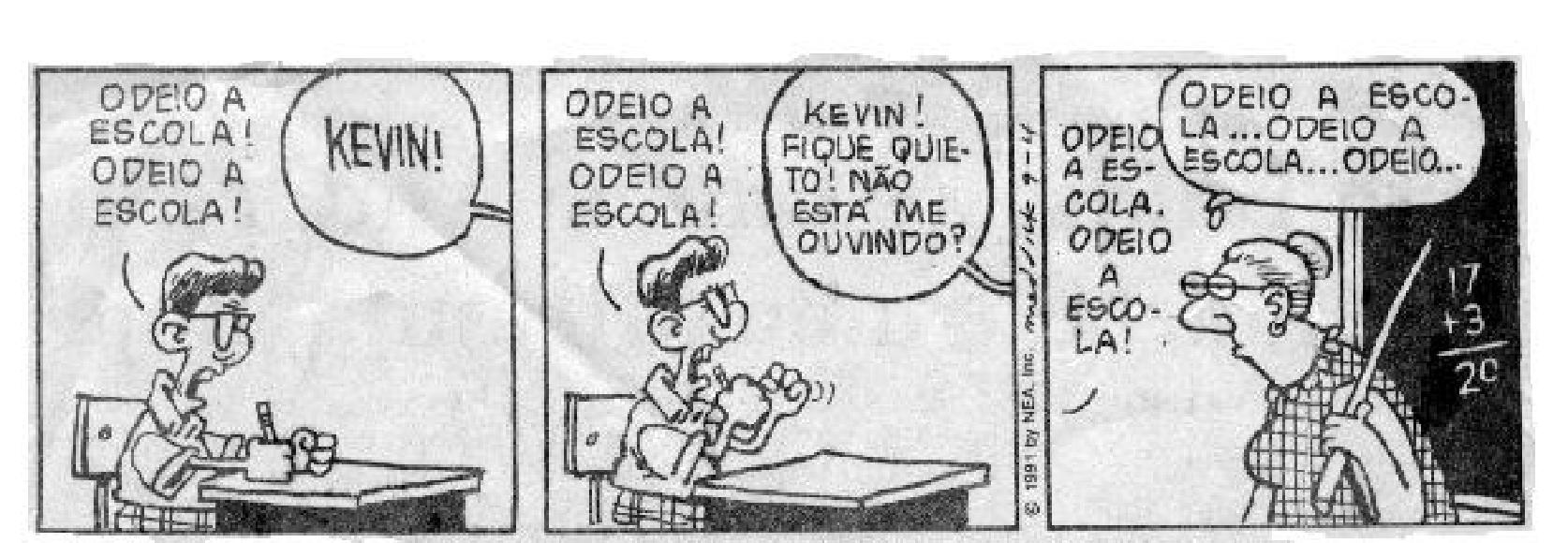 Como?  Perguntando:
O que mais podemos fazer na escola, além de dar aulas?
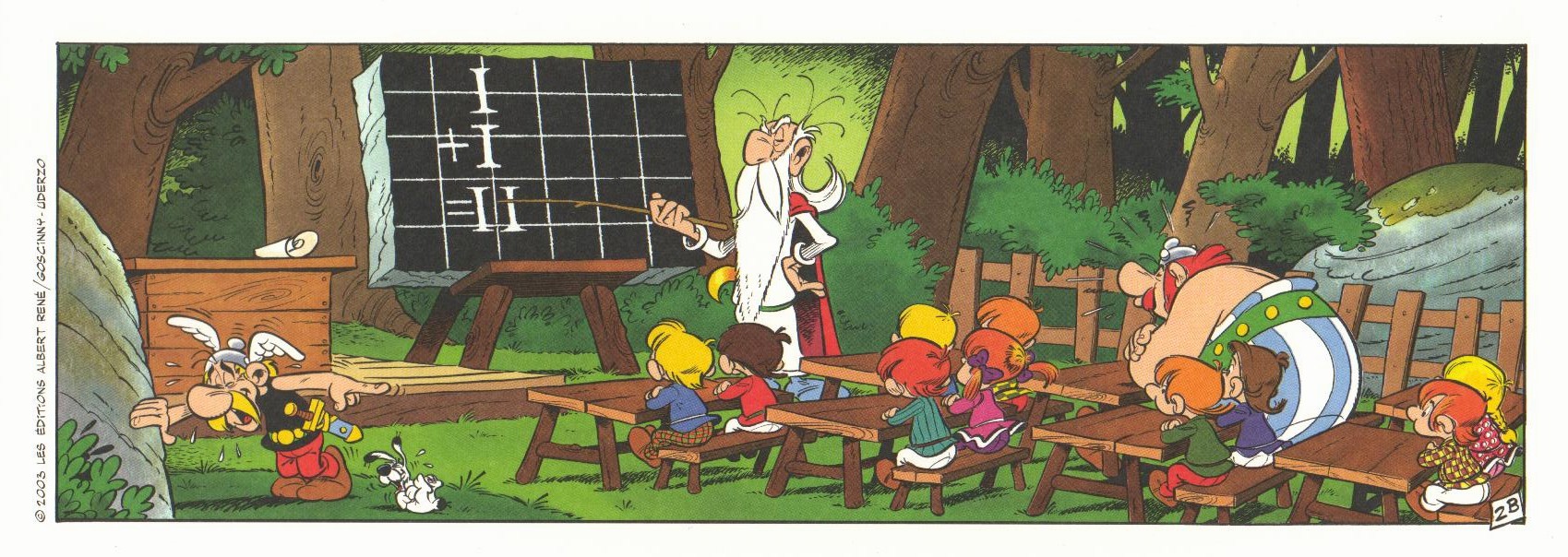 “A sala de aula é uma monarquia.”  (Émile Durkheim)
Onde procurar as respostas? Na BOA Educação Infantil !
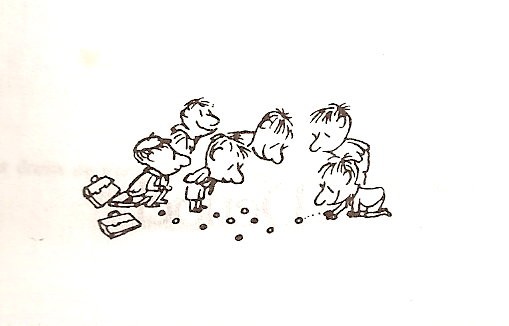 “O homem brinca somente quando é homem no pleno sentido da palavra, e somente é homem pleno quando  brinca.” 

Schiller, em “A educação estética do homem” - 1795
Sempé
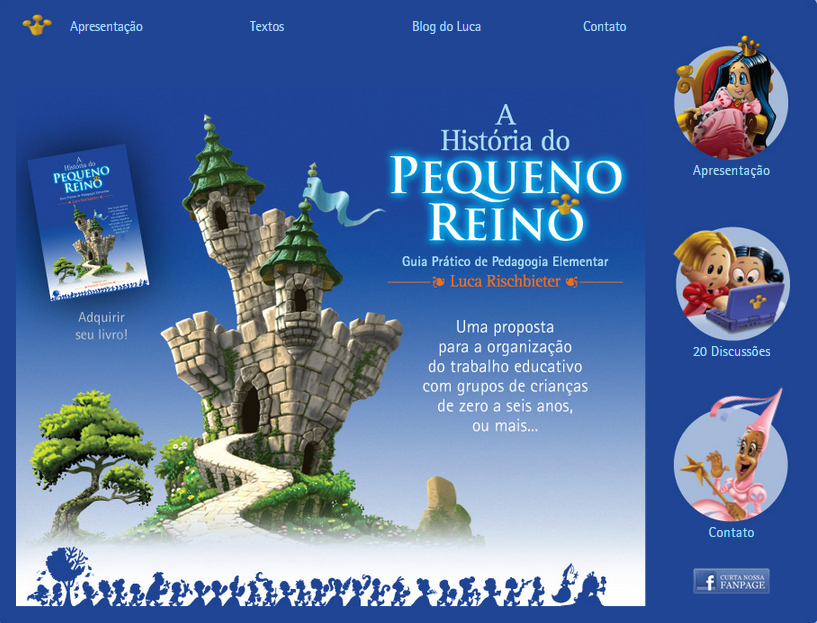 www.lucapr.com.br
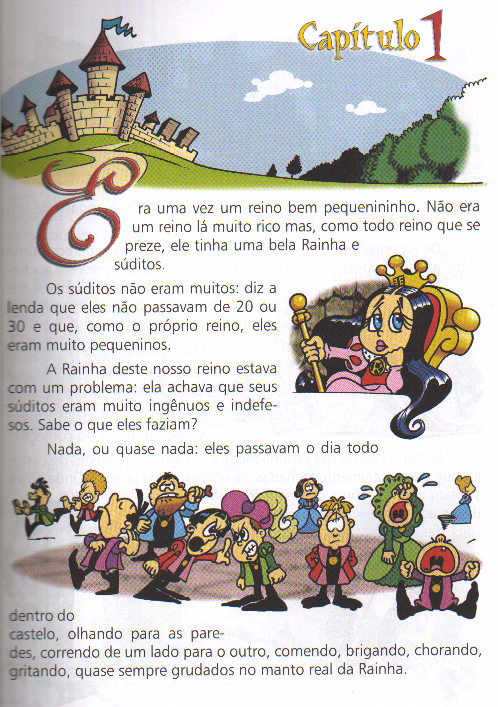 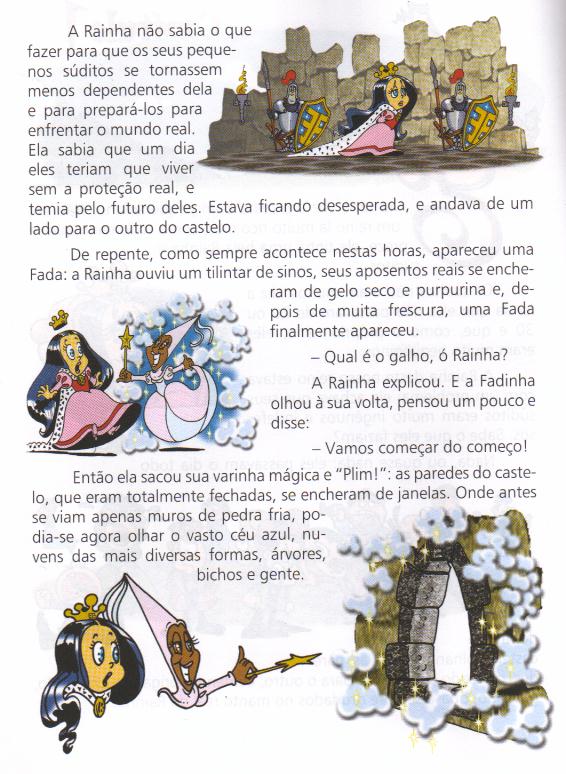 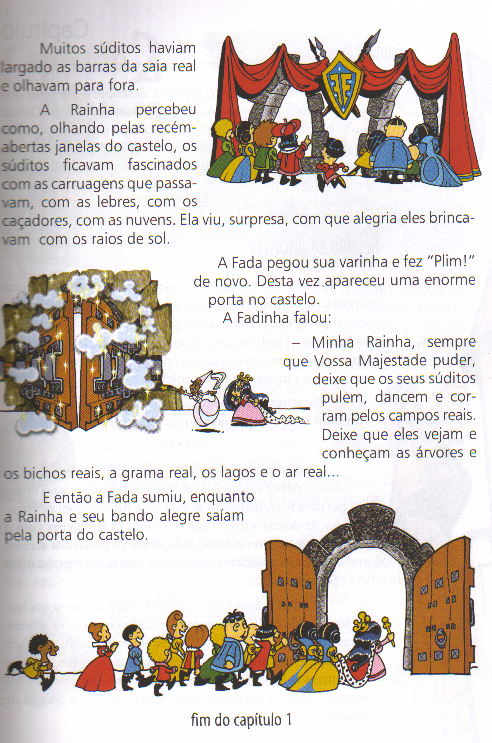 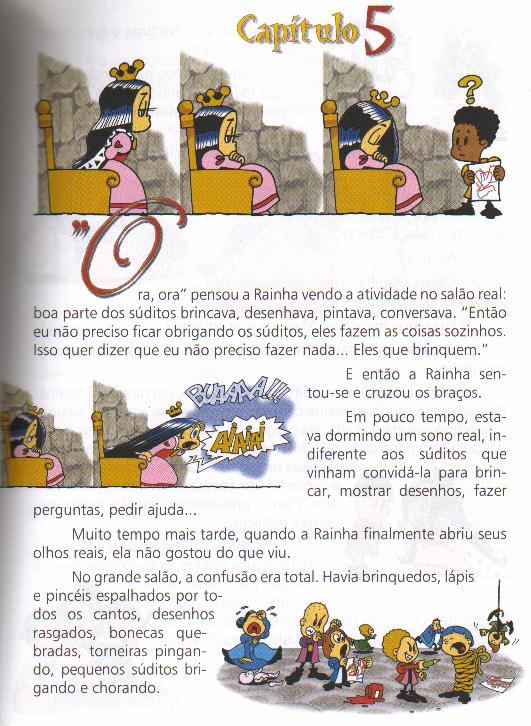 OITO MENSAGENS PARA ALUNOS(AS) E EDUCADORES(AS), DA EDUCAÇÃO INFANTIL AO ENSINO MÉDIO
 

1 – “Sinta-se em casa” (Preocupar-se com a qualidade das interações entre adultos e crianças).

2 – “Interaja com os outros” (Incentivar as interações entre crianças, em contextos desafiadores e seguros).
 
3 – “Brinque, invente, imagine, faça de conta” (Incentivar o jogo e a imaginação).
 
4 – “Aprenda o que quiser, quando quiser, como quiser” (Incentivar aprendizagens de todos os tipos, sejam elas "precoces" ou "tardias").
 
5 – “Sim, existe um mundo fora dos muros da escola” (Respeitar a herança da Escola Nova e valorizar os passeios, a cooperação, a abertura para o mundo).
 
6 – “Ajude a criar, mudar e a respeitar regras, assuma responsabilidades” (Procurar meios para dar cada vez mais responsabilidades para as crianças, em todos os níveis).
 
7 – “As novas tecnologias são nossas aliadas” (Buscar caminhos para que artefatos cada vez mais leves, baratos e conectados possam ser incorporados aos processos educativos).

8 – “Avaliar positivamente é mais importante do que dar notas” (Qualquer pessoa – crianças são pessoas! - pode fazer alguma coisa com competência).
Como? 8 mensagens para crianças e educadoras(es)...

1 – “Sinta-se em casa” (Preocupar-se com a qualidade das interações entre adultos e crianças). Como fazer com que todxs se sintam mais “em casa”?
Deborah Meier e as virtudes das escolas pequenas, no Ensino Médio:











Até mesmo no Ensino Médio, é necessário manter vivas as idéias e o espírito da boa educação infantil.
Deborah Meier, “The power of their ideas”. Boston, Beacon Press, 1995. Página 30
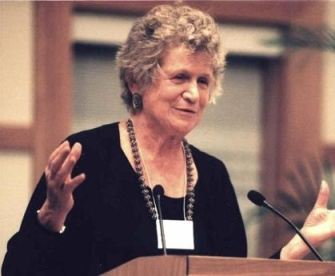 Quais são os “ursinhos de pelúcia” de seus estudantes?







Bill Waterson – Calvin & Hobbes
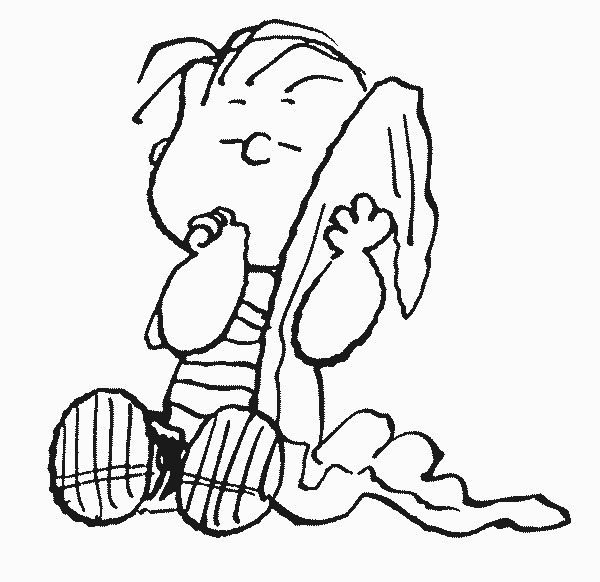 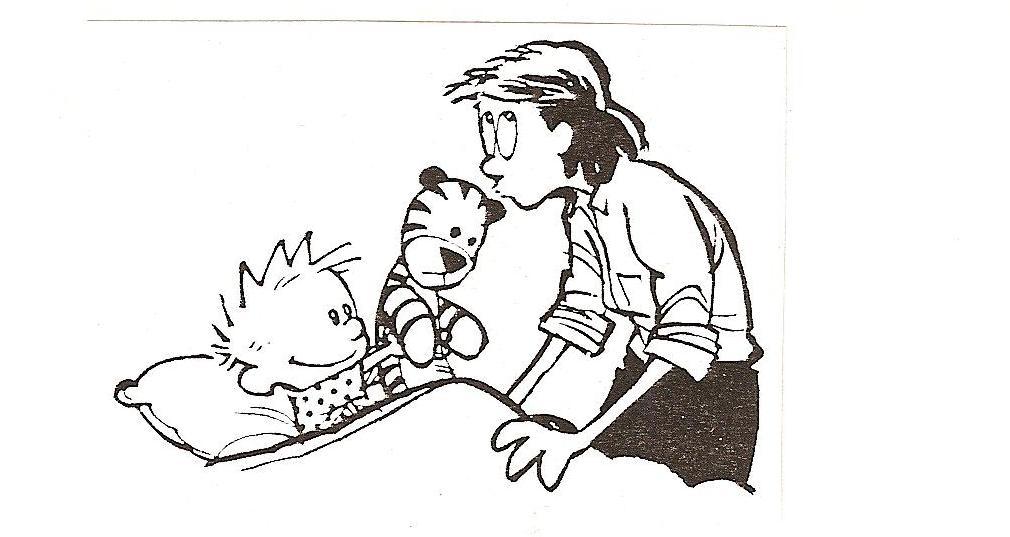 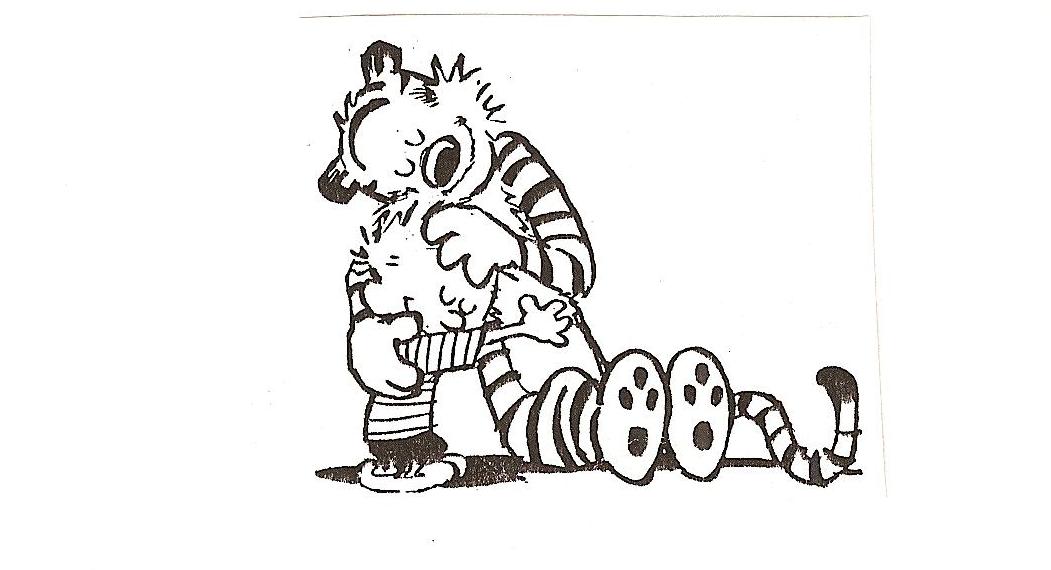 Linus – Charles Schultz
2 – “Interaja com os outros” Como incentivar as interações entre crianças?
Freinet, seus alunos e a imprensa, em Saint Paul, França, por volta de 1925.
“Em vez de me postar, sonolento, diante de um quadro de leitura, no começo da aula da tarde, partia com as crianças, pelos campos que circundavam a aldeia. Ao atravessarmos as ruas, paravamos para admirar o ferreiro, o marceneiro ou o tecelão, cujos gestos metódicos e seguros nos inspiravam o desejo de os imitar. Observávamos o campo nas diversas estações.  Já não examinávamos, como professor e alunos, em torno de nós, a flor ou o inseto, a pedra ou o regato. Nós os sentiamos com todo o nosso ser, não só objetivamente, mas com toda a nossa sensibilidade natural. E traziamos as nossas riquezas: fósseis, nozes, avelãs, argila ou um ave morta..."
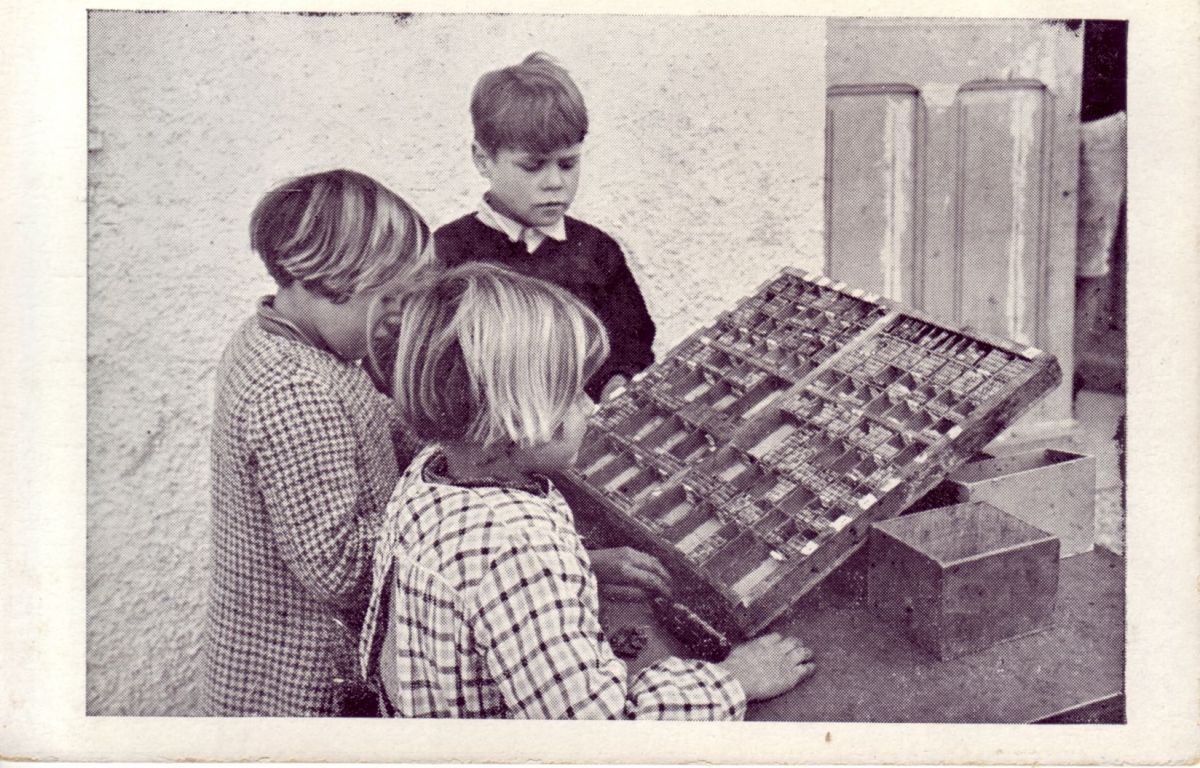 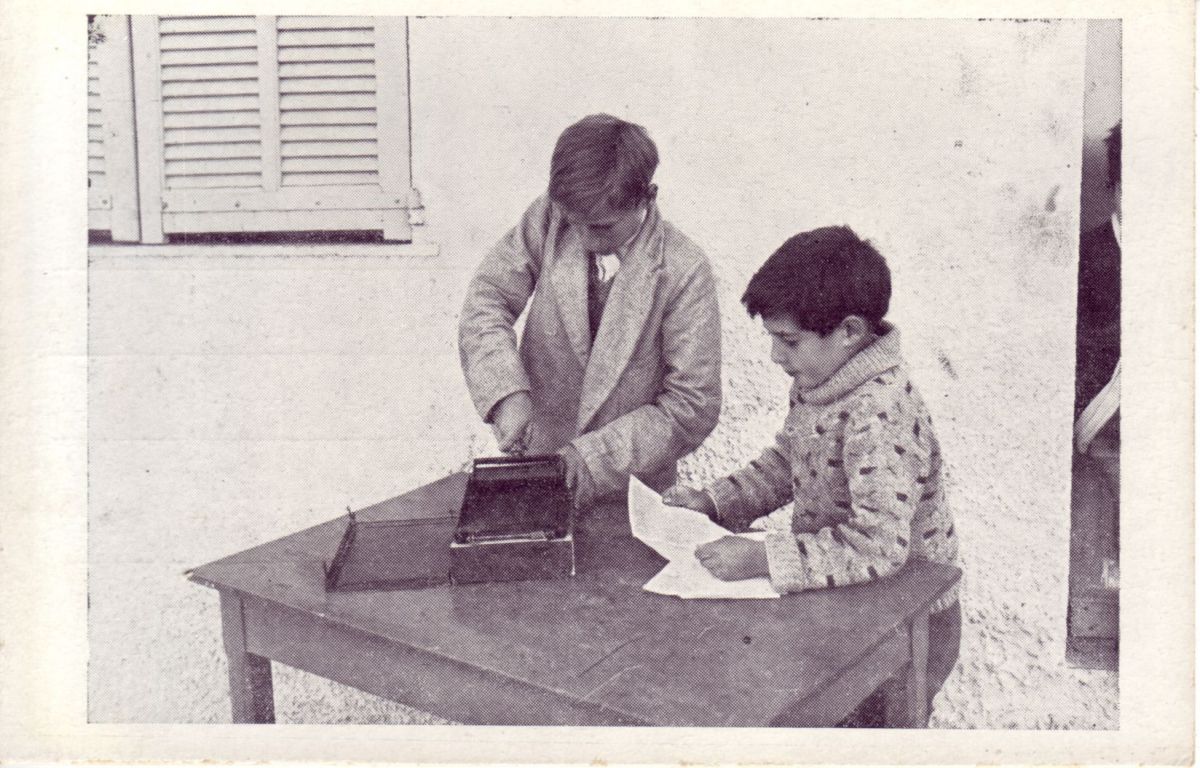 Nosso bairro

Hoje nós foi passear no bairro.
Nós vimos um caminhão e um motoqueiro, que é o filho da Tia Iraídes. Na rua o Rafael não viu a 
lama e pisou no meio.

Tinha também uma panificadora, bar, árvores e a nossa igreja e a dos crentes. Também vimos um campo de jogar bola e um cachorro. Cantamos músicas na rua e na volta vimos um cavalo.

Gostemos muito de sair passear.
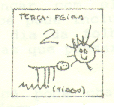 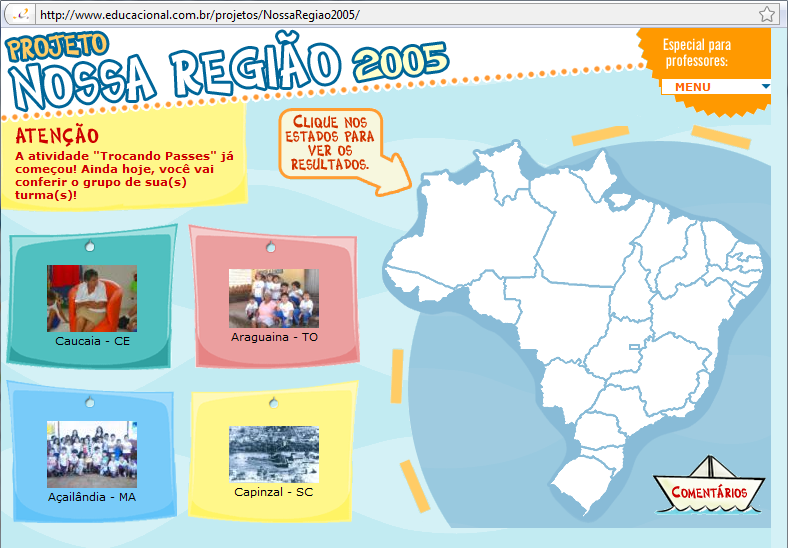 Manaus - AM
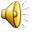 Lucas do Rio Verde - MT
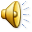 Patos de Minas - MG
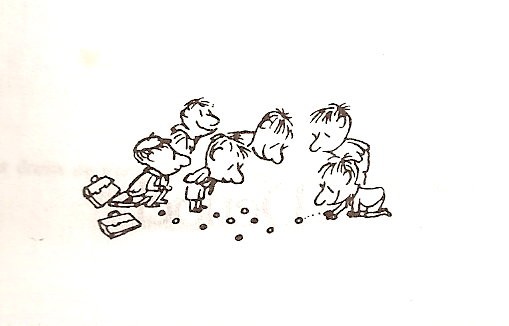 Uma idéia fundamental: atividades, jogos e brincadeiras em duplas e em pequenos grupos.
A importância de jogos folclóricos como bola de gude ou estátua.
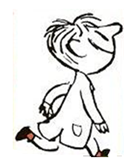 Sempé
3 – “Brinque, invente, imagine, faça de conta” Como incentivar sempre mais  o jogo e a imaginação?
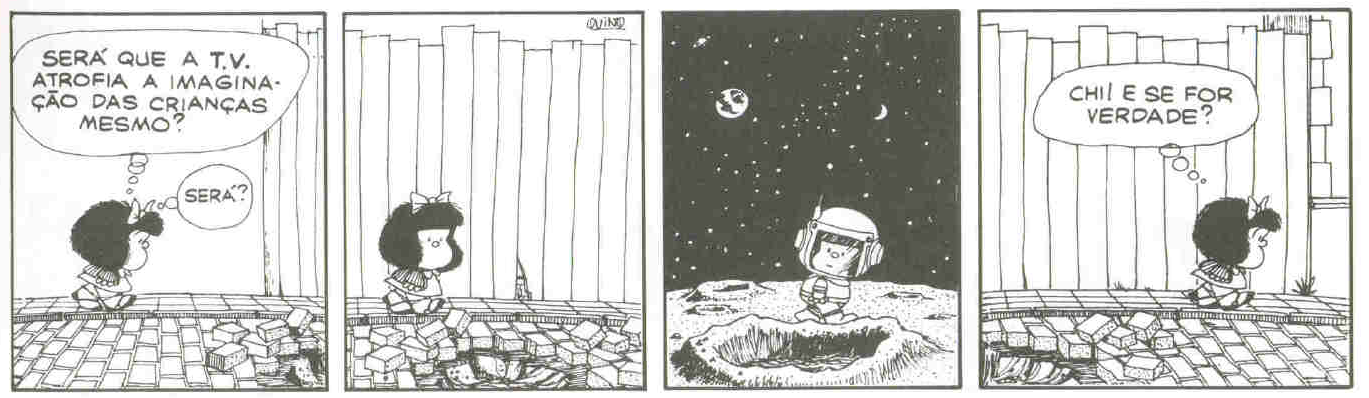 Perigo: coelho pronto para colorir!
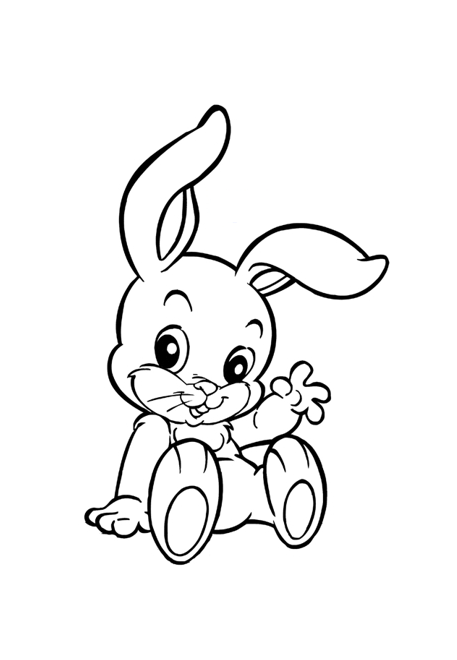 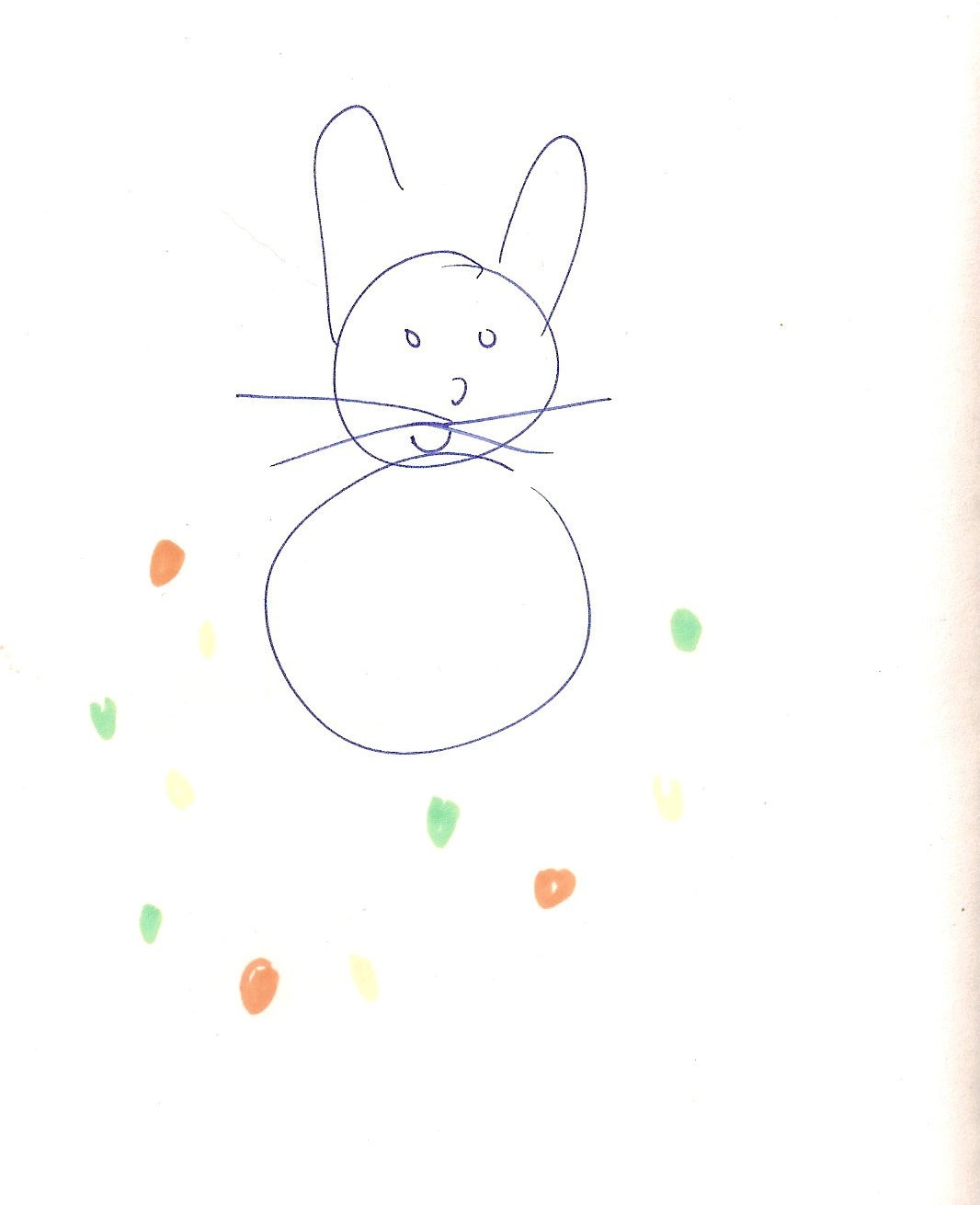 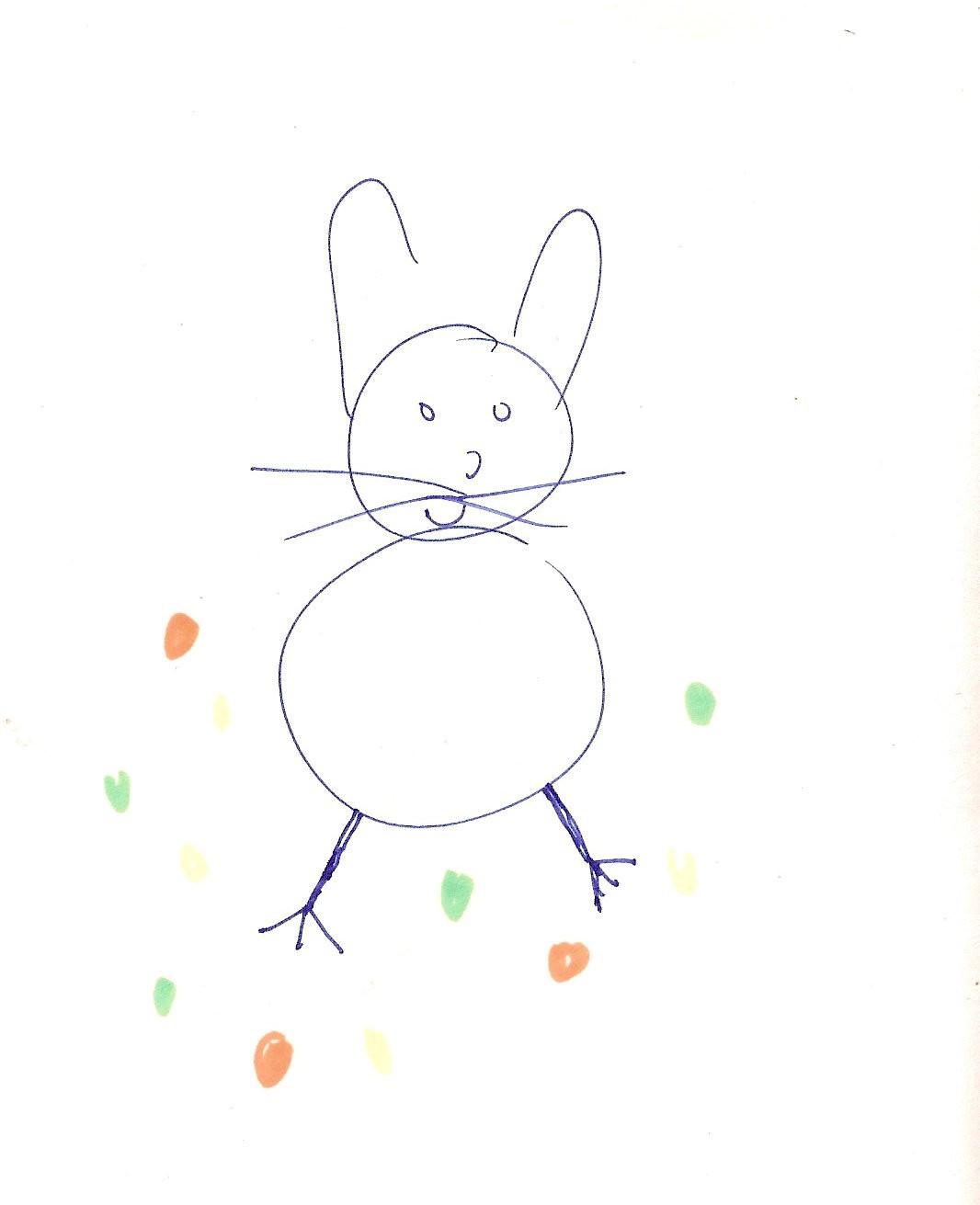 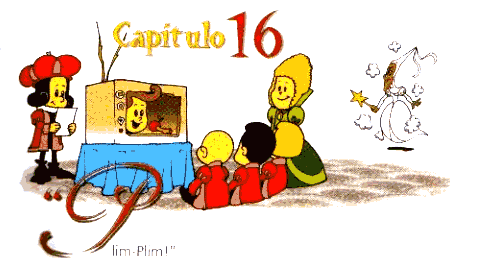 Livros
Folclore
TV
TICs


Dramatizações (“Eu sou o Sol”, “Uma árvore”, etc.)
Campeonato de mentiras
A Máquina do Tempo...
Henri Wallon :

A imaginação é indispensável ao psicólogo, ao matemático, ao físico. 
Aquele que se proíbe imaginar não descobre nada

Richard Feynman: 

A criatividade científica é a imaginação numa camisa de força.
4 – “Aprenda o que quiser, quando quiser, como quiser” Como incentivar, sempre, aprendizagens de todos os tipos? (O exemplo da alfabetização)
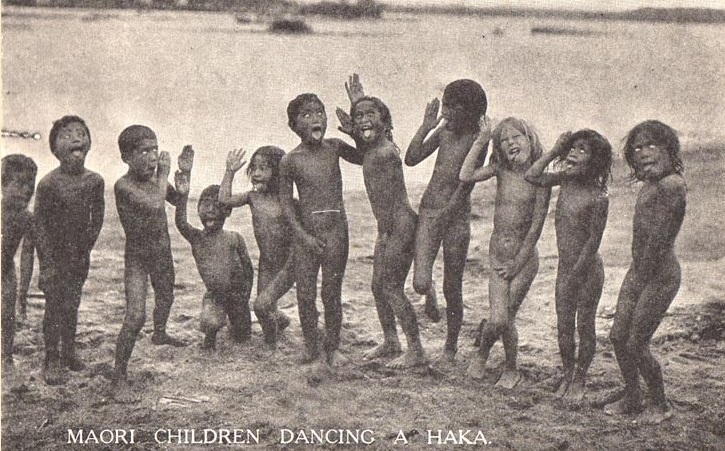 http://www.janesoceania.com/newzealand_postcards9/index2.htm
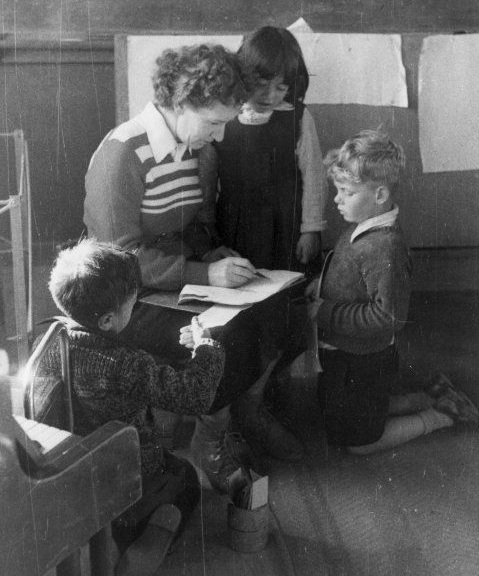 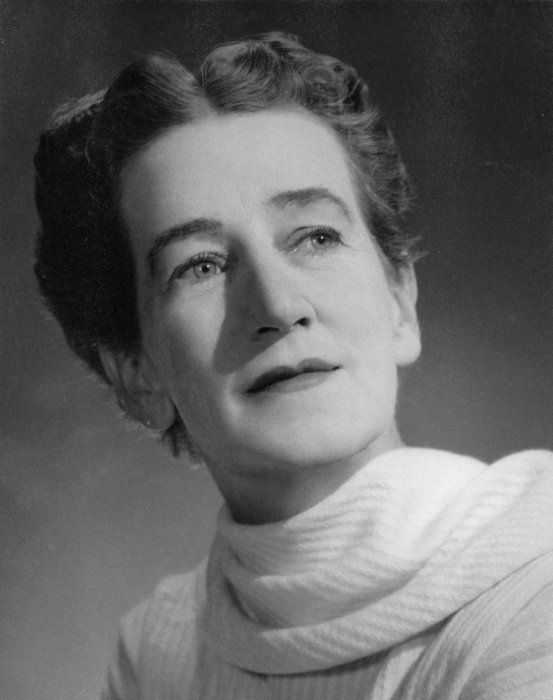 O método das 
Palavras Favoritas
Sylvia Ashton Warner (1908-1984)
5 – “Sim, existe um mundo fora dos muros da escola” (Respeitar a herança da Escola Nova e valorizar os passeios, a cooperação, a abertura para o mundo).
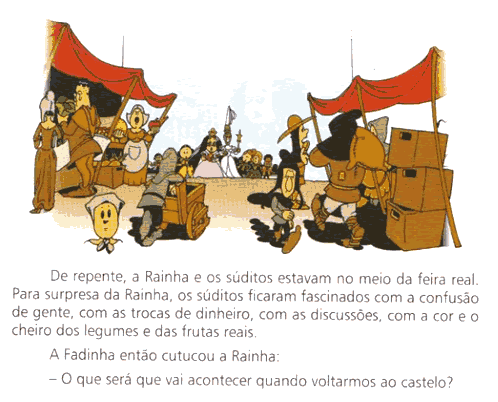 Didática:

Itapereçu – PR - Outono:

O que você sabe sobre _____ ?

Exemplo: 
O que acontece com um sanduiche depois que você o engole? Faça um desenho...
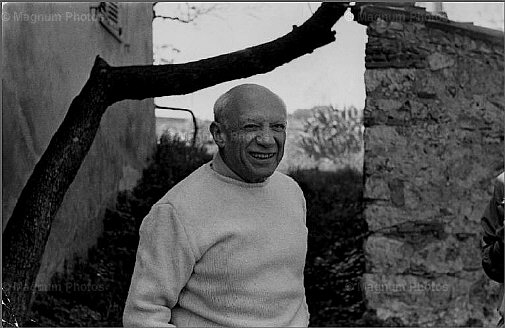 Ele sim, a senhora não…
Inge Morath © The Inge Morath Foundation
The painter Pablo PICASSO at his house in Vallauris in the South of France.1953
6 – “Ajude a criar, mudar e a respeitar regras, assuma responsabilidades” Como dar cada vez mais responsabilidades para os(as) aprendizes, em todos os níveis?
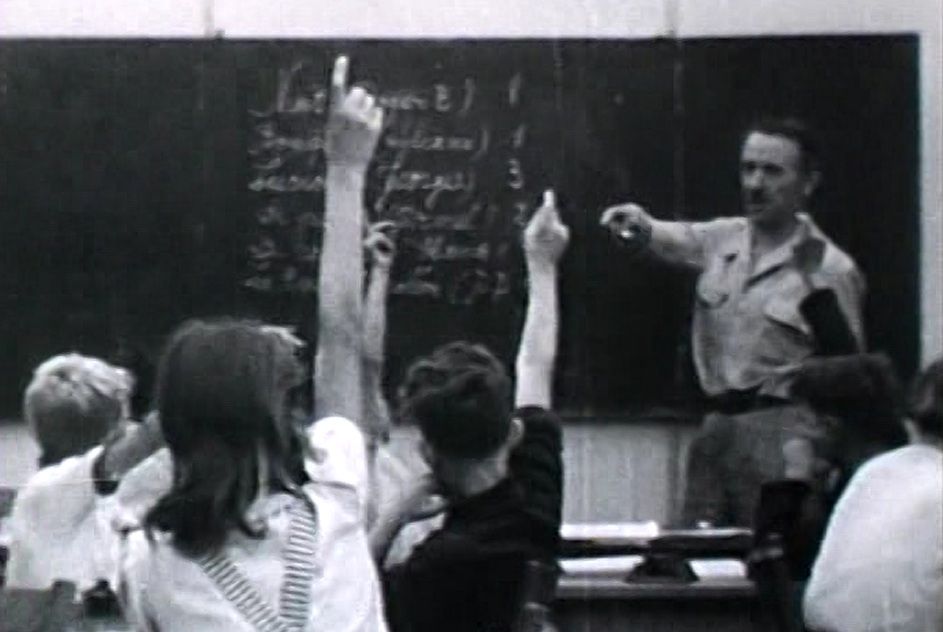 7 – “As novas tecnologias são nossas aliadas” Como fazer para que artefatos cada vez mais leves, baratos e conectados sejam incorporados aos processos educativos?
PC and Pixel - Thach Bui
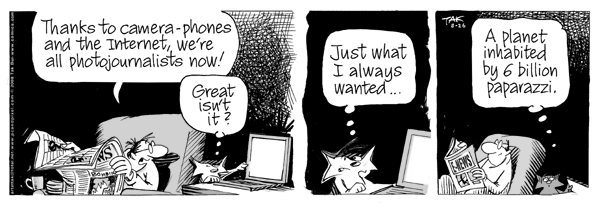 Larry D. Rosen, sobre a geração Y, ou igeneration:

Precisamos de ideias sobre como redirecionar  a intensa atividade gasta produzindo conteúdos para longe do que os críticos acreditam ser besteiras em direção a projetos significativos que tenham relação com a educação.

(Em: Rewired: Understanding the igeneration and the way they learn. New York: MacMillan, 2010, p. 128.)
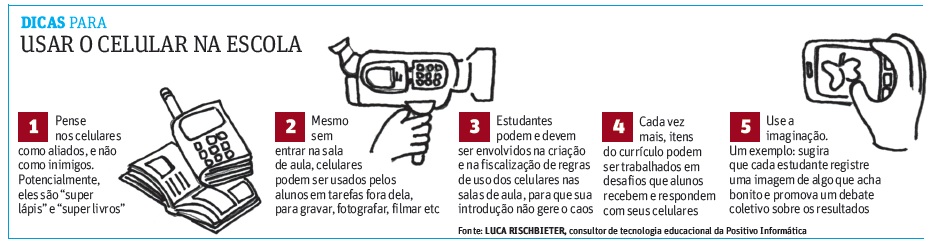 - As novas gerações de “pós telefones” celulares abrem perspectivas espetaculares, pois eles são “super lápis”, “super livros” e “super máquinas de registro e de comunicação”.
Dois paradigmas se confrontam....
Mafalda (Liberdade) - Quino
8 -  “Avaliar positivamente é mais importante do que dar notas” Como levar em conta o fato de que qualquer pessoa, mesmo, e especialmente, uma criança pode fazer alguma coisa com competência?
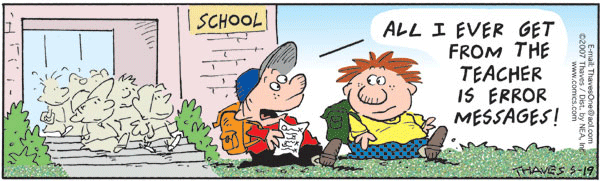 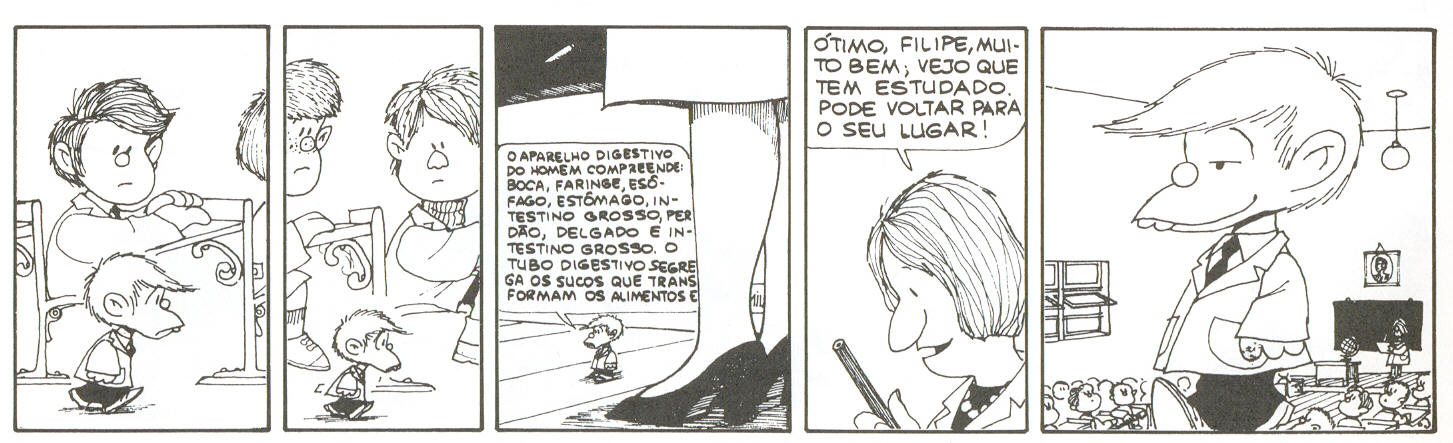 PORTFÓLIOS
Jean Piaget em seu escritório
UMA IDÉIA PARA O FUTURO, EM 1808!

     O suiço Johann Heinrich Pestalozzi (1746-1827) é considerado o “pai” da pedagogia moderna e, para nos ajudar a refletir sobre avaliação, vamos dar um pulo à escola que ele dirigiu por vinte anos, na cidade de Yverdon, em seu país.
 
     Estamos no final de 1808, e um professor da escola conta uma atividade que ainda é inspiradora para nós, mais de 200 anos mais tarde:  

     O final do ano era empregado para fazer os cadernos do Ano Novo, que cada aluno enviava a seus pais, e nos quais estavam reunidos cuidadosamente desenhos, cartas geográficas, problemas matemáticos, narrativas de histórias, descrições de história natural e composições literárias.

     Cada aluno(a) montava um pequeno portfólio, com seus trabalhos favoritos. E esse conjunto de materiais era reunido e organizado não apenas para ficar dentro da escola, mas para ser mostrado aos pais e outras pessoas.

Roger de Guimps, citado por Michel Söetard, em: Pestalozzi. Paris: P.U.F., 1995, página 104.
Cada vez mais, escolas estão permitindo que estudantes incluam trabalhos de fora da escola, e esse é um progresso bem vindo. Escolas precisam reconhecer que o melhor trabalho de um(a) estudante pode não vir de dentro da classe, mas de um ensaio apaixonado escrito para um blog, ou que a melhor demonstração de espírito de liderança seja de um engajamento com um grupo em uma igreja.

David Niguidula, “Digital portfolios and curriculum maps: linking teacher and student work”, em: Jacobs, H.H. (ed.) Curriculum 21: essential education for a changing world. Aexandria (EUA): ASCD, 2009, , página 158.
Em suma, é o processo de coletar, selecionar, e de refletir sobre o trabalho que torna um portfólio poderoso. O portfólio é uma representação do que estudantes sabem e são capazes de fazer, e a oportunidade de apresentar esse trabalho para uma audiência de colegas, pais e professores mostra que o mundo pode levar o seu  trabalho a sério.

Idem, página 166, 167.
Todos nós nos acostumamos com um tipo de avaliação em que os erros eram mais valorizados que os acertos, e não é fácil começar a pensar e a agir de forma diferente.  

Duas professoras norte-americanas falam sobre o que aconteceu quando começaram a praticar uma avaliação diferente: 

Nós tivemos que treinar e constantemente lembrar a nós mesmas para olhar para o positivo, para aquilo que as crianças podiam fazer.

Jane Baskwill e Paulette Whitman. Evaluation: whole language, whole child.
 Nova Iorque: Scholastic, 1988, página 3.
O objetivo principal do sistema de avaliação educacional deve ser treinar os alunos para que avaliem seus próprios progressos e seus próprios produtos. Os alunos devem poder aprender a auto-avaliação a partir dos exemplos que encontram na escola.

Ruth Mitchell, Testing for learning: how new approaches to evaluation can improve american schools. Nova Iorque: Macmillan, 1992, página 19.
O que faz o(a) Educador(a) que leva em conta esses 8 princípios?
1 – Preocupa-se com o ambiente relacional da escola e com a qualidade das interações dos adultos com as crianças.

2 – Abre mão de ser sempre o centro das atenções e incentiva as interações entre  as crianças.

3 – Incentiva o faz de conta, a brincadeira, o lúdico, a imaginação.

4 – Respeita e incentiva o imenso potencial de aprendizagem de qualquer criança que tem seu interesse mobilizado, despertado.

5 – Sabe que existe um mundo fora dos muros da escola e também leva isso em conta ao pensar suas práticas.

6 – Incentiva suas crianças a dialogar entre si, a tomar decisões e a 
criar regras coletivamente.

7 – Não tem medo das novas tecnologias.

8 – Procura avaliar positivamente.
E o que faz uma CIDADE que leva em conta esses 8 princípios?
1 – Preocupa-se com o ambiente relacional e com a qualidade das interações dos adultos com as crianças. (Urbanismo para pessoas)

2 – Pensa-se no sentido de incentivar as interações entre  as crianças. 

3 –  Que tipo de equipamentos e de urbanismo incentiva o brincar e o imaginar?

4 – Qualquer pessoa que se interessa por qualquer assunto passa a ter um imenso potencial de aprendizagem. Espaços de aprendizagem.

5 – Pensa-se como um espaço de educação permanente.

6 – Procura oferecer lugares – reais e virtuais – em que seja possível dialogar, debater, tomar decisões e a  criar regras coletivamente.

7 – Não tem medo das novas tecnologias. Muito pelo contrário.

8 – Procura avaliar positivamente. Que tipo de cidade constrói              auto-confiança? Auto-avaliação = Cidadania Consciente?
T. .S. Elliot:
  “Onde está a sabedoria que  perdemos no conhecimento?
   Onde está o conhecimento que perdemos na informação?”
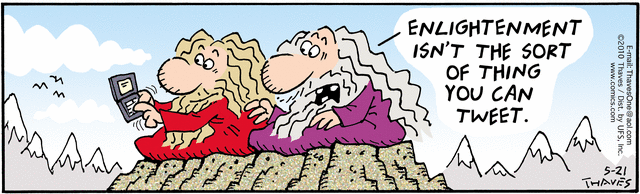 Frank  and Ernst - Thaves
lucapr4@gmail.com
Mordillo